La socialisation entre interaction et inculcation
Deux analyses sociologiques concurrentes
Une approche holiste ( ou déterministe )
Une approche interactionniste ( faisant davantage de place à la subjectivité du sujet )
Société ( groupe )
Société ( groupe )
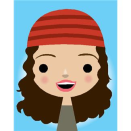 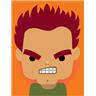 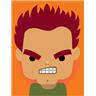 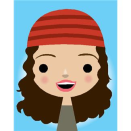 L’enfant, objet  d’une contrainte.
Inculcation.
L’enfant, acteur d’un jeu.
Interaction.
1
[Speaker Notes: La socialisation est le processus au cours duquel l’individu intériorise les manières de voir, de sentir et d’agir du groupe auquel il appartient. 
Comment opère ce mécanisme complexe qui façonne la personnalité sociale ? Les sociologues s’opposent à ce sujet. Quelle est la place de l’individu ? est-il un simple objet qui subit un processus qui s’impose à lui ou bien est-il sujet, est-il actif, avec ses propres marges de manœuvre ?
Pour l’interactionniste, ce qui compte le plus, c’est le jeu.]